FFY 24 CalFresh Healthy Living Adult Survey Administration Refresher Training
Presented by: 
Amanda Linares
September 19, 2023
Recording in progress...
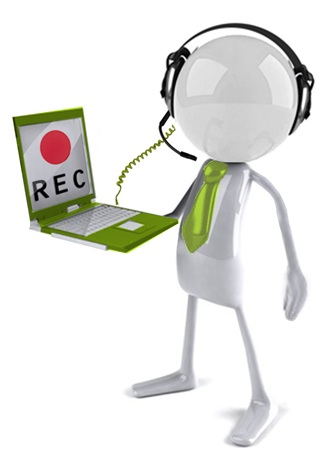 This training is being recorded and will be uploaded to the Adult Direct Education Evaluation website this afternoon:https://ucanr.edu/sites/http___ucanredu_sites_adultDE/Training/
Objectives
Understand IF your LHD should be participating in Adult DE Evaluation
Identify which of your DE series should be evaluated, and when to evaluate them
Be able to select the administration approach that is best for your audience
Feel confident administering the survey
AGENDA
Refresher: What is the evaluation requirement?
Refresher: Who needs to evaluate?
Evaluation Timeline
Survey Administration
Data Dissemination
Wrap Up
Adult DE Eval Resources
Contact: Amanda Linares, amlinares@ucanr.edu
Website: https://ucanr.edu/sites/http___ucanredu_sites_adultDE//
Listserv: http://eepurl.com/hHyX4f
What is the evaluation requirement?
Starting in FFY 22, CDSS required all adult DE of 4+ sessions over 4+ weeks be evaluated using a core set of questions
We anticipate this requirement will continue indefinitely
CCC modular survey validation is still in progress
CDSS requires the addition of physical activity to CDPH’s core survey starting this year
Do I need to evaluate?
You need to evaluate if you deliver any adult DE that contains 4 or more sessions, over 4 or more weeks

This applies to all program activities delivered, i.e., not a sample

Starting this year, PA-only curricula are subject to the requirement
Do I need to evaluate?
Annually, we will be checking PEARS program activity entries against surveys collected to ensure participation 

In FFY 23, ~1/3 of LHDs that should have participated, did not

Your PD received an email in July if applicable (4+ session) curricula were listed in your IWP
Evaluation Timeline
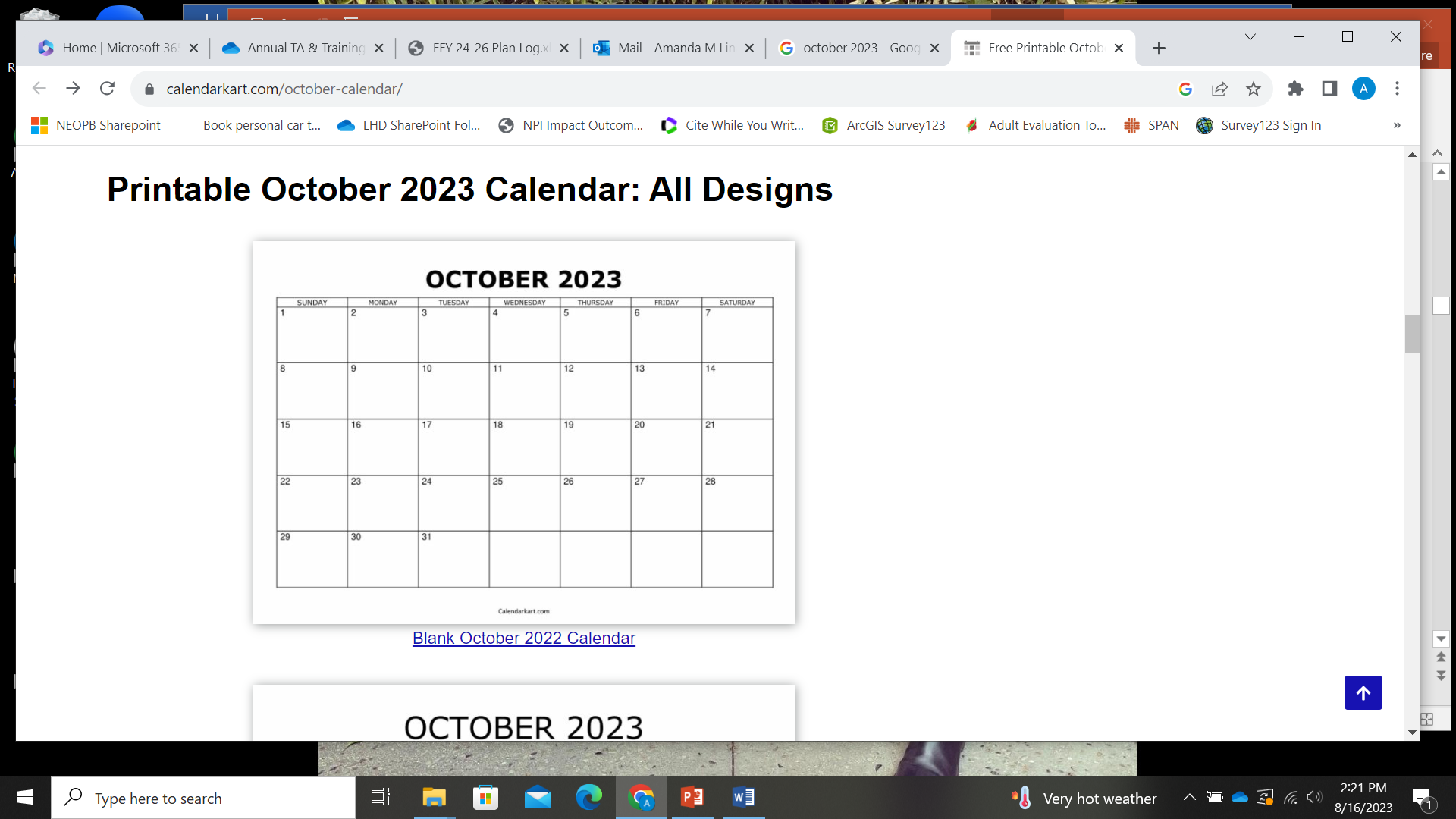 The online survey will open on Monday, October 16th, coinciding with the opening of PEARS
Data collection will tentatively close on August 31st (annually)
You must enter a Program Activity before you can begin surveying (online only)
Evaluation Timeline FAQs
Q: What if my class starts between 10/1 and 10/15?
A: You can either use paper surveys and enter them after 10/16, or not evaluate the series.

Q: What if my class can pre-test before 8/31 but not post-test?
A: If post-testing would happen in the same FY as pre, you do not need to evaluate the series. 

Q: What if my class series spans FYs?
A: You can evaluate if you are able to use paper surveys (from the new FY, pre and post). You must split the series into two Program Activities in PEARS, one in the old FY and one in the new. Use the new FY Program Activity ID to enter both pre and post surveys in the new FY online survey. Alternatively, you can choose to not evaluate this series.
CalFresh Healthy Living Adult Survey
FFY 24 CFHL Adult Survey
*Paper versions are available in Pre and Post, and Post omits Qs 12-14. There is one survey link and Qs 12-14 are automatically skipped if a respondent selects Post.
When to administer…
Administer the pre-test before any DE occurs
Administer the post-test after all DE is complete
Any day of the week
In-person or virtual
For all applicable DE series
What materials do I need?
Survey: Online link/QR (recommended) or paper
Protocol and Materials Checklist
Online capable device or pencils/pens
PEARS Program Activity ID
If paper, will need this for data entry
What’s new this year?
Physical activity questions (CDSS request)
Modification of child school/afterschool attendance  school/afterschool/ECE 
Zip code question
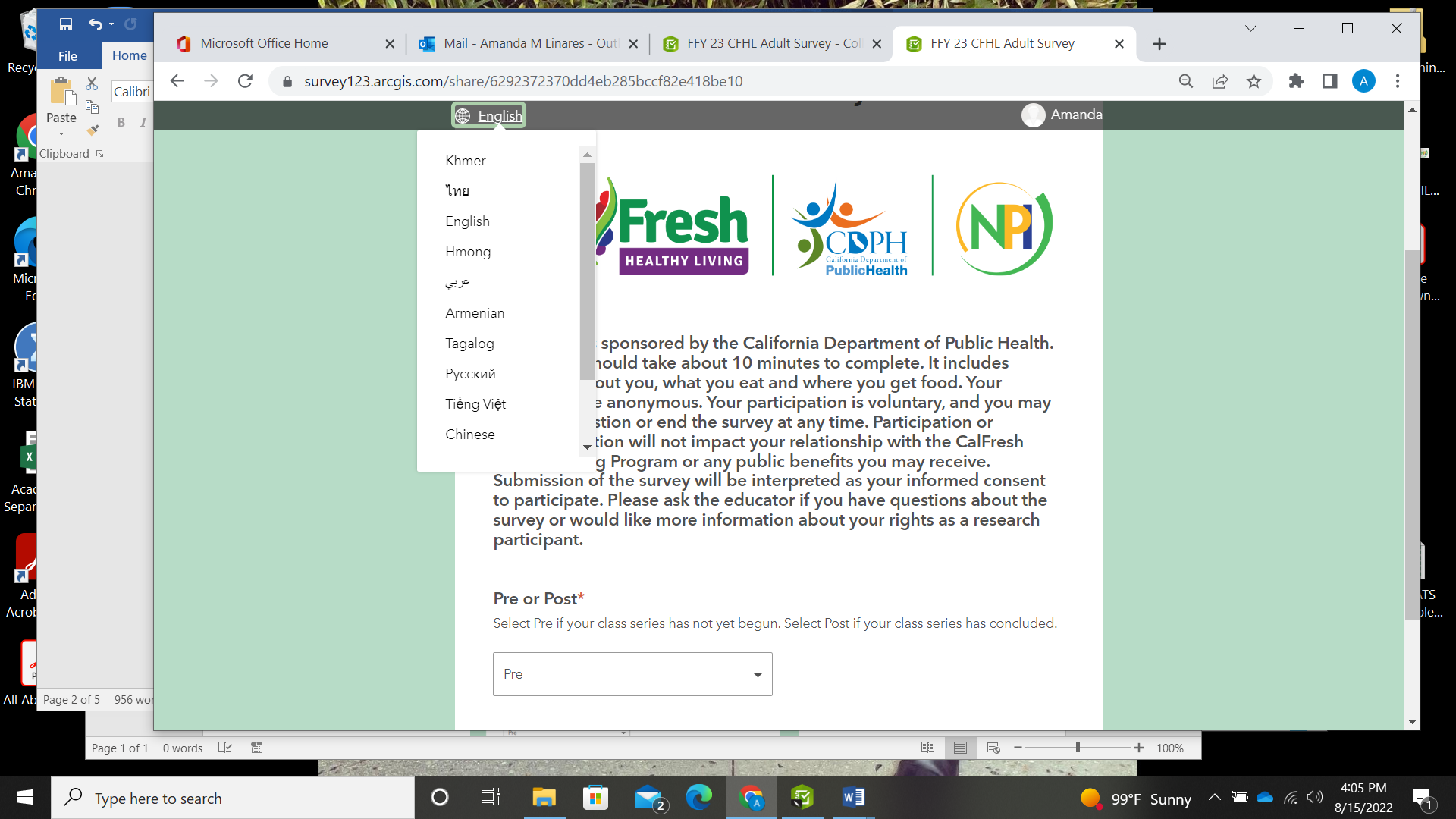 What languages are available?
8.	Hmong
9. 	Russian
10. 	Somali
11. 	Tagalog
12. 	Thai
13. 	Vietnamese
English
Spanish
Arabic
Armenian
Chinese
Farsi
Khmer
Poll Questions
PEARS Program Activity IDs
PEARS Program Activity IDs are how we identify the DE received by a participant
The participant must enter the (same) Program Activity ID at pre and post test to be matched
Program Activity ID ≠ Site ID
Program Activity ID should be 6 digits >530000
The online survey will stop you if the value is not >53000
Participant IDs
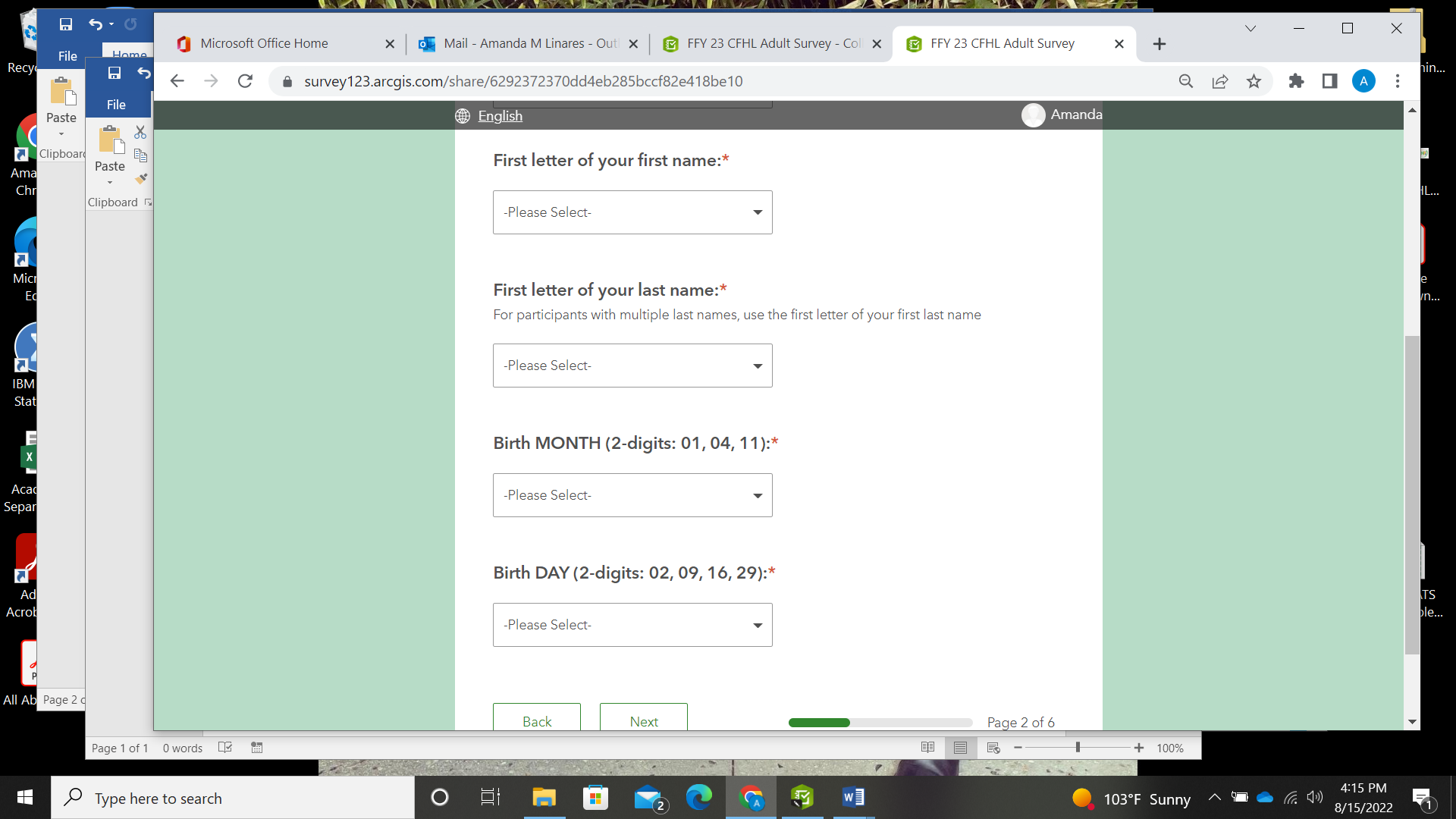 Unique identifiers are how we match pre- and post-tests
Created from 4 questions:
First letter of first name
First letter of last name
2-digit birth month
2-digit birth day
Concatenated with Program Activity ID to eliminate the chance of duplicates
Let’s take a look at the survey…
Data Dissemination
FFY 23
Your cleaned, matched data will be returned to you in an Excel file 
If sample allows (n=30+), tables/graphs of analyzed data (LHD-level)
Data will be available in your LHD’s evaluation (NPI) SharePoint folder
Data Dissemination
FFY 23 & 24 – TBD calendar year 2024
Data will be incorporated into the new data Hub
You will have access to your data in real time!
Review completes
Download data
All end-of-year data visualizations/products will be available in the Hub
Wrap Up
Website is fully updated with FFY 24 materials
Paper surveys
Protocol*
Materials Checklist*
Survey link/QR code
New! UCCE FBC Instruction Guide

*For easy access, survey link/QR code lives in three places: Protocol, Materials Checklist, and stand alone doc
Reminder!
Next Adult Direct Education Evaluation call will be held in March

Move to Zoom pre-registration
Questions?